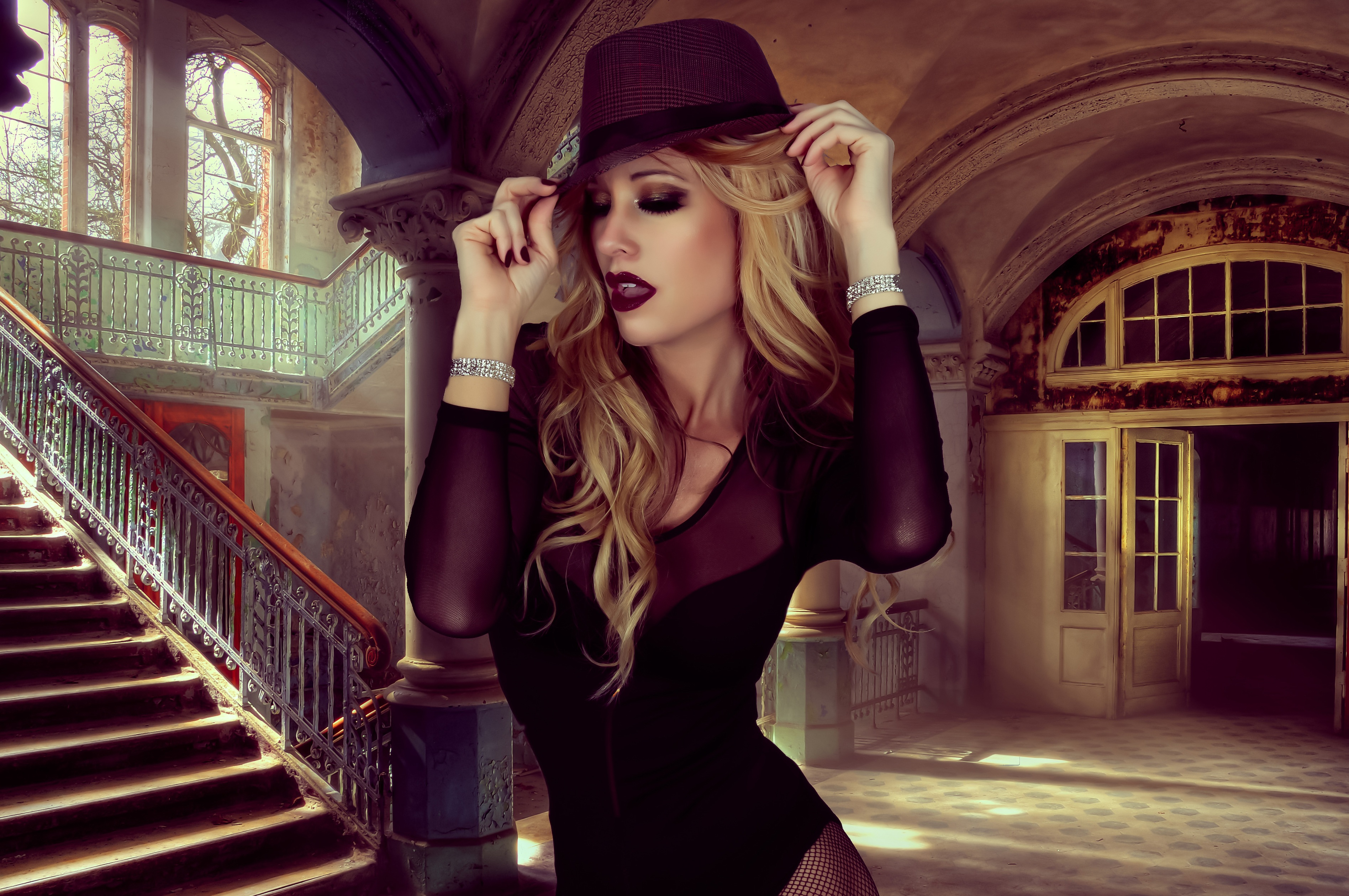 Session 9 
Postfeminism as an Ideology of Cool
synopsis
In popular culture, coolness is also linked to postfeminism, which emerged in late 1980s/early 1990s. Postfeminism is often criticized as “anti-feminist” in that its theories and practices naturalize and commodify feminism for use in popular culture. Indeed, the 1990s was an era when the popular music business presented many female artists who seemingly waved the flag of feminism. Postfeminist popular music also reflects the way that “’cool’ has traversed the political landscape from the Left to the Right, thereby reversing its meaning. This is a feature of cool postfeminism in neoliberal culture, in which white femininity ideals have become iconic and marketable as cool, as have notions of female hyper-sexuality. Postfeminism, then, enabled a new mode of femininity that entailed narratives of emancipation and hyper-femininity, individuality and makeover, irony, and consumerism. Combined, these narratives--feminist, anti-feminist, capitalist—are the gendered manifestation of neoliberal governmentality, which have been vividly evident in pop music since the 1990s and are markers of cool postfeminism in contemporary popular culture.
Simone Krüger Bridge © Equinox
Patriarchy and Resilience in Neoliberalism
Multi-racial white supremacist patriarchy in neoliberal culture

Resilient populations who can overcome their gender/sexual damage in socially profitable ways move closer to the center of white supremacist privilege. 

Resilience deregulates the work of racialization, gendering, sexualisation, bodily normalization, and so on.
Simone Krüger Bridge © Equinox
[Speaker Notes: In the previous sessions, we have already introduced Robin James’ concept of “multi-racial white supremacist patriarchy” in neoliberal culture, which has replaced bell hooks’ white supremacist capitalist patriarchy (2015:11). This shift in patriarchy is based on the fact that neoliberal ideology conceives of everything in economic terms, which has changed how gender and race work. Neoliberalism is marked by the “acceptance” of all sorts of differences, at least at the surface. 

Neoliberalism co-opts negation and opposition (gendered, racial, etc.) and turns it into resilience. Neoliberal upgrades to capitalism and to ideology have impacted on contemporary world popular music. The conquest of cool in contemporary pop-rock music represents the mainstream co-optation or gentrification of racial, gendered, etc. negativity. 

Resilient populations who can overcome their race/class/gender/sexual/immigrant/religious/damage in socially profitable ways (through “resilience”) move closer to the center of white supremacist privilege. Resilience deregulates the work of racialization, gendering, sexualisation, bodily normalization, etc.]
Neoliberal culture also upgrades the male gaze: instead of objectifying women (being looked at), it subjectifies women (overcoming), and makes looking ever more efficient and profitable (James 2015:89). 
Postfeminism:
“Women must, for example, display their bodies as objects of self-love and admiration: flawed bodies and damaged psyches must be explicitly transformed into normal bodies and healthy psyches” (James 2015:168). 
Resilience is profitable for neoliberal capitalism: it “makes women marketable sexually (as femme), ethically (as ‘good’), and commercially (as productive laborers)” (James 2015:86).
Simone Krüger Bridge © Equinox
[Speaker Notes: Neoliberal culture also upgrades the male gaze: instead of objectifying women (being looked at), it subjectifies women (overcoming), and makes looking ever more efficient and profitable (James 2015:89). 

This is particularly evident in postfeminist thinking. It places agency upon women through deregulation and resilience, as women are “free” to overcome the male gaze. 

Women are assumed to be already damaged by patriarchy in neoliberal thinking and thus engage in performances of resilience, prepared to meet any and all challenges, including emotional and affective labor on oneself and one’s corporeal schema: “Women must, for example, display their bodies as objects of self-love and admiration: flawed bodies and damaged psyches must be explicitly transformed into normal bodies and healthy psyches” (James 2015:168). 

Traditional forms of misogyny are not resolved or fixed, but instead solicited and incited for different, non-traditional uses, which in turn reinforces and strengthens white patriarchy. Resilience is profitable for neoliberal capitalism: it “makes women marketable sexually (as femme), ethically (as ‘good’), and commercially (as productive laborers)” (James 2015:86).]
resilience
Examples: Lavigne’s “Girlfriend”; Clarkson’s “Since U Been Gone”; Swift’s “We Are Never Ever Getting Back Together” and “Shake it off”
neoliberal overcoming of pain caused by failed romantic relationships and ex-lovers 

Resilience… a political, ethical, and aesthetic ideal to be achieved individually—through the neoliberal postfeminist self
	…. resiliently overcoming damage
Simone Krüger Bridge © Equinox
[Speaker Notes: Resilience is found all over contemporary pop-rock music, and white pop divas like Avril Lavigne, Kelly Clarkson, and Taylor Swift express their own brands of good-girl resilience: 

Lavigne’s “Girlfriend”, Clarkson’s “Since U Been Gone”, and Swift’s “We Are Never Ever Getting Back Together” are all about post-breakup resilience, giving a sarcastic middle-finger to the undeserving ex. Their brands of femininity are constructed around the neoliberal overcoming of pain caused by failed romantic relationships and ex-lovers (James 2015:152). 

Resilience is expressed through the focus on the individual self. Taylor Swift’s resilience is clearly displayed in her responses to media scrutiny and criticism, through which she manages the self. For instance, Swift’s “Shake it Off” (1989) is a resilient way to deal with the dissection and scrutiny of her life under the media gaze (Finlay and St Guillaume 2017:39). 

Resilience is thus a political, ethical, and aesthetic ideal to be achieved individually—through the neoliberal postfeminist self. Looking at resilient overcoming in neoliberal culture is thereby a deregulated visualization that upgrades the older “male gaze” or “controlling images” theories. 

Visualization is typically built on sensory overload, the aesthetic equivalent to the “shock”. While artists use “shock” to different extents, shock-doctrine methods generate a surplus of aesthetic pleasure in being overwhelmed by dissonance. 

Resilience in contemporary world popular music is “performed as a spectacle for others [to] be seen and heard”. Resilience means to recycle suffering and pain inflicted by damage into learning, and visualize struggle and/or triumphant overcoming of this damage. 

The examples that follow reveal the gendered economy of neoliberal capitalism and its resilience narratives, conceptualised here through as an expression of cool postfeminism.]
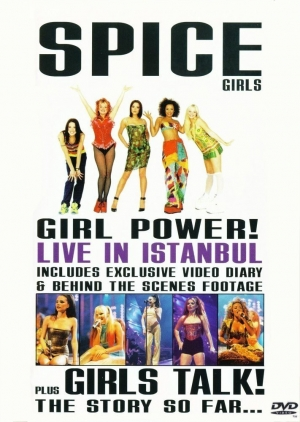 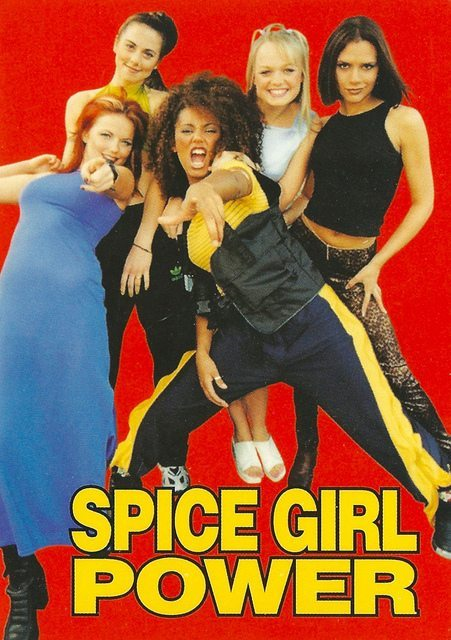 Simone Krüger Bridge © Equinox
[Speaker Notes: In neoliberalism, coolness is clearly linked to postfeminism, which emerged in late 1980s/early 1990s. 

The emergence of postfeminism must be contextualized within the “individualization thesis” in neoliberal culture, which is of broad significance to the quality of life for younger people. Neoliberal individualization is a compulsory necessity, an obligatory, institutionalized, and collectively shared condition under neoliberal capitalism. 

While individualization can be quite possibly terrifying for the newly emerging creative class, “the precariat”, it has also been a liberating change in a total life situation. Young professional people, including women, have much greater agency since the 1990s, liberated from patriarchal control and with improved opportunities for employment and self-realization. Under neoliberal conditions, there has been a progressive looseing of gender constraints, which also meant that production and consumption are no longer simply equated with masculine and feminine according to older binary oppositions. Indeed, masculine consumption has been cultivated just as women have also progressed upwards, albeit still disproportionately, in labor hierarchies. 

It is thus that postfeminism is often criticized as “anti-feminist” in that its theories and practices naturalize and commodify feminism for use in popular culture (McRobbie 2009). Indeed, the 1990s was an era when the popular music business presented many female artists who seemingly waved the flag of feminism (e.g. Jewel, Alanis Morisette). Riot grrrls’ mottos and catchphrases, such as “girl power” were assumed by the capitalist music corporations and mass media. 

In 1996, the slogan “girl power” became synonymous with The Spice Girls, which in turn subverted the meaning of girl power and consequently became inconsistent with the empowerment that it was original intended to evoke (Hopkins 2002). While the Spice Girls did to some extent promote female power in their own, very unique ways and within the context of a highly commercialized music culture, the group had in fact paid no attention to the manner in which they intended to empower young females, and thus “diluteed [girl power’s] radicalism” (Leonard 2007:159). 

Punk and feminism, which have historically been grassroots movements, and their emergence as “popular” rendered them apolitical or as co-opted for mass-produced, globally distributed products aimed at girls and women.

Image credit: 
DVD cover, Spice Girls: Live in Istanbul (1997). Available at http://www.imdb.com/title/tt0180192/, accessed 27 March 2018. 
Racism And White Feminists: 3 Ways To Be An Ally. 2013. Available at http://persephonemagazine.com/2014/08/racism-and-white-feminists-3-ways-to-be-an-ally-2/, accessed 27 March 2018.]
Postfeminist popular music thereby reflects the way that “’cool’ has traversed the political landscape from the Left to the Right, thereby reversing its meaning. It is now more a sign of compliance than of resistance” (McGuigan 2016:36). 

This is a feature of cool postfeminism in neoliberal culture, in which white femininity ideals have become iconic and marketable as cool, as have notions of hyper-sexuality. 

Cool postfeminism is structured by a “current of individualism”, which introduces a certain kind of self-regulating and self-reinventing subject explicitly directed at women
Simone Krüger Bridge © Equinox
[Speaker Notes: Postfeminist popular music thereby reflects the way that “’cool’ has traversed the political landscape from the Left to the Right, thereby reversing its meaning. It is now more a sign of compliance than of resistance” (McGuigan 2016:36). 

Much current popular music still remains dominated by men, and reiterates and reinscribes the fact that certain genres are still a men’s world. Managing a short-term female brand often focuses on aesthetic appeal, rather than content, in order to be profitable (Lieb 2007:194). Female artists are usually expected to be both beautiful and sexy, regardless of their musical capabilities. 

To do so, neoliberal bodies require constant processes of self-discipline and self-surveillance (Gill 2007:155). This is a feature of cool postfeminism in neoliberal culture, in which white femininity ideals have become iconic and marketable as cool, as have notions of hyper-sexuality (Holmes and Negra 2011:195). Cool postfeminism is structured by a “current of individualism”, which introduces a certain kind of self-regulating and self-reinventing subject explicitly directed at women: 

“To a much greater extent than men, women are required to work on and transform the self, regulate every aspect of their conduct, and present their actions as freely chosen.” (Gill 2007:164).]
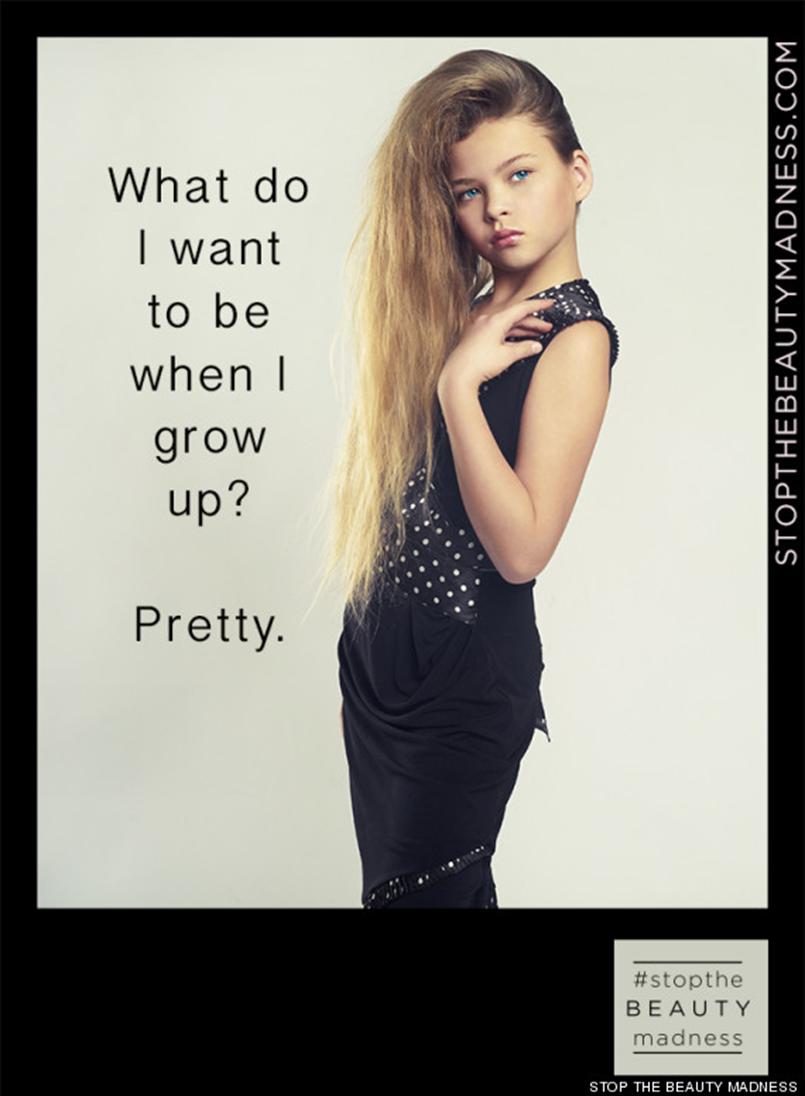 Simone Krüger Bridge © Equinox
[Speaker Notes: Many current female artists in mainstream popular music are marketed by their female attractiveness and sexuality, and their music co-opts musical styles that once signified resistance, such as punk, indie, hippy, grunge, and avant-garde, to denote coolness, which combined contribute to the branding of a cool postfeminist image. 

Feminist resistance strategies have been co-opted and domesticated by multi-racial white supremacist patriarchy and turned into resilience discourse. The musical styles that were once associated with feminism, resistance, and girl power have become highly commercialized, yet they may still carry, if somewhat diluted, a certain feminist cultural connotation that is appealing to young consumers. This has the consequence that this co-opted resilience is a normalizing, rather than a critical counter-hegemonic practice. Musical style thereby helps to accentuate the brand, particularly in the early stages of an artist’s career, and can help an artist become more unique and identifiable. 

This is a key feature of cool postfeminism, in which ideals of white femininity, including hyper-sexuality, have become iconic and marketable as cool (Holmes and Negra 2011:195). Female artists are styled in such a way to denote coolness, drawing on fashion influences from punk, indie, hippy, grunge, and avant-garde. Artists like Britney Spears, Jennifer Lopez, Katy Perry, Nicki Minaj, Lady Gaga, and others all encapsulate this western beauty ideal and feminine hyper-sexuality. 

Image credit: Pretty. #StopTheBeautyMadness: A Social Change Campaign. 2014. Available at https://www.stopthebeautymadness.com/the-campaign-temp-stall/pretty, accessed 27 March 2018.]
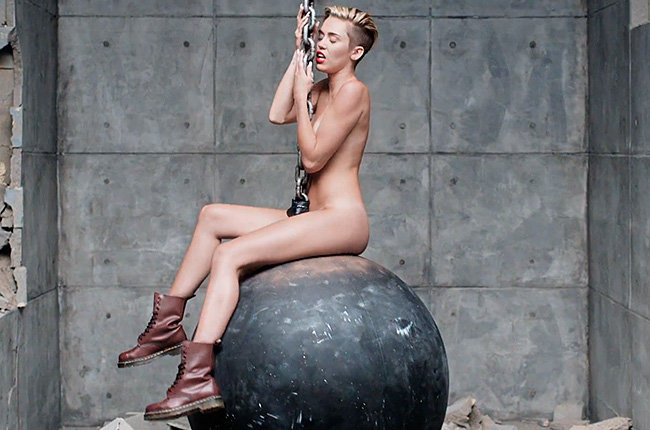 Simone Krüger Bridge © Equinox
[Speaker Notes: An interesting example is Lady Gaga (pictured left), who achieves coolness through her shock tactics and hyper-sexualization (like, for instance, her music video for “Telephone” (2009), or her appearance at the 2010 MTV Video Music Awards wearing a dress made of raw beef, or her appearance wrapped up in a hooded floral top as if being wrapped up in gift paper to celebrate the release of her debut fragrance, The Fame, in 2012), which in turn enables her to distinguish herself as a non-conforming individualist. Her coolness resonates with a certain ideal type, namely “a rebellious attitude, an expression of the belief that the mainstream morals of society do not apply to you” (Pountain and Robins 2010:188). This has been a successful technique for Gaga to create publicity and gain notoriety, while fitting into her constructed and well-established brand image. 

Miley Cyrus adopts similar shock tactics through her nakedness, twerking, and provocative comments while seeking to establish herself as an adult through her videos. The brand of sex-positive feminism self-identified by Miley Cyrus is marked by an individual empowerment strategy—individualism—and freedom of choice, by women embracing sexual desires and playing with sexuality, which are promoted by third and fourth wave feminism (O’Donnell 2017:114). Yet Cyrus’ cool postfeminism does threaten feminism itself, given the issues surrounding her self-constructed hyper-sexualized persona and self-identified brand of feminism. 

Image credits: 
Is Lady Gaga a Performance Artist?. 2011. Available at http://observer.com/2011/07/is-lady-gaga-a-performance-artist-2/, accessed 27 March 2018
Miley Cyrus Strips, Swings Around Naked in 'Wrecking Ball' Video: Watch. 2013. Available at https://www.billboard.com/articles/columns/pop-shop/5687261/miley-cyrus-strips-swings-around-naked-in-wrecking-ball-video, accessed 27 March 2018.]
Simone Krüger Bridge © Equinox
[Speaker Notes: Lily Allen similarly conforms to popular music culture’s demands for salacious and provocative images, for instance in her salacious and (for some) racist lyrics and video for the 2009 song “Hard Out Here?”, which is read by some critics as anti-black feminism (Siddiqi n.d.). 

Optional audio-visual study [embedded YouTube video]: Lily Allen | Hard Out Here (Official Video - Explicit Version) https://youtu.be/E0CazRHB0so via @YouTube

Thereby Lady Gaga, Miley Cyrus, Lily Allen are “at least part of the same construction of scandal and attention seeking that is ever present in contemporary entertainment culture” (Marshall 2016:26). Due to brand consistency, however, shock tactics are not always effective for female artists, given that the scrutiny of both their private and professional lives leaves little scope for forms of rebellion within the pop genre (McGugian 2012:259; Vesey 2015:998). 

To counteract this limitation, female artists are therefore still branded via their attractiveness, feminine sexuality, and non-feminist coolness. So while sex and sexuality are harnessed as a marketing tool to convey a sense of rebellion and rejection of societal order, this is done in such a way, usually by emphasizing ideals of beauty, that still renders the female artist “safe” for her young audiences, and thus consumable.]
Postfeminist entrepreneurialism
Postfeminism provides opportunities for constructing feminine coolness, which, while broadening concepts of femininity in some way, is “ultimately absorbed by the status quo, serving rather than resisting the needs of a capitalist value system” (Nerga and Holmes 2011:193). 

These narratives have been vividly evident in pop music since the 1990s and are markers of cool postfeminism in contemporary popular culture.
Simone Krüger Bridge © Equinox
[Speaker Notes: The commodification of feminism has also been termed as “postfeminist entrepreneurialism” (Vesey 2015:999) and “neoliberalization of feminism” (Prügl 2015). 

It is limited by gender conventions and capitalist reliance, and thus does nothing more than fetishizing female power.  

This culture reinforces neo-traditional aspects of femininity by emphasizing feminine glamour (McRobbie 2004:260). Glamour and all its accoutrements of seductive and sexualized image allow female artists to temporarily inhabit that celebrated identity space. 

The commodification of female empowerment—the struggle and ambiguity surrounding women’s roles and feminism—through beauty ideals like feminine glamour and female sexuality thereby devalues feminism. 

Postfeminism provides opportunities for constructing feminine coolness, which, while broadening concepts of femininity in some way, is “ultimately absorbed by the status quo, serving rather than resisting the needs of a capitalist value system” (Nerga and Holmes 2011:193). 

Postfeminism, then, enabled a new mode of femininity that entailed narratives of emancipation and hyper-femininity, individuality and makeover, irony, and consumerism. Combined, these narratives--feminist, anti-feminist, capitalist—are the gendered manifestation of neoliberal governmentality.]
Simone Krüger Bridge © Equinox
[Speaker Notes: Britney Spears is an artist who has paved the way for the branding of cool postfeminism. “Toxic” (2003) video illustrates the intersection between attractiveness, feminine sexuality, and coolness. The music video employs the technique of “temporal disjunction” found in neo-noir films, which employs the strategy of flashbacks to gradually reveal a significant past event in the plot: 

Thus when Spears’ character chances upon her lover in the shower with another woman in a rapid-fire montage of three musically accented shots, located almost subliminally toward the end of the video (each lasting less than a second), it is this composite event that motivates the storyboard of events and character changes that precede and follow it in the chronology of the video. (Hawkins and Richardson 2007:608)

The use of film noir is noteworthy here, which in itself is deemed cool, since it represented a rebellious artistic response to Hollywood (Dinerstein 2017:73-120). The neo-noir motif continues throughout the imagery within the video through the use of its lighting conventions (much of it is backlit by sunlight), which establishes and reinforces the portrayal of the female protagonist as a femme fatale. 

Spears morphs into three characters that seem to pander to masculine fantasies and desires:

As an air stewardess, and in the first sequence she pounces on a male passenger and kisses and gropes him in the aircraft lavatory, which actively simulates the revered “mile high” fantasy. The man is in disguise and holds a key to a secret research facility, and once she has had her way with the passenger she emerges with the key, the passenger with a smile. Spears looks directly into the camera in the knowledge that she is being looked at, which in turn signifies Spears’ acceptance of and submission to the male gaze. 

The second character Spears morphs into is a tight leather clad red head who straddles a motorcycle with muscular actor Tyson Beckford. 

The third is a dark-haired “futuristic female warrior, cartoon-like neo-noir Spears scales the wall of a building with sci-fi suction pads in order to secure the man from the shower before administering the poison he evidently deserves. This final character uses her sexuality once again to get the male character to succumb in order to achieve her goal. 

There is also a fourth character that is interpolated with each of the other sections, with Spears wearing glued-on jewels and little else, adopting poses resembling those of a lap dancer. 

The narrative of “Toxic” is strongly musically-driven. Throughout the song, the lyrics imply a specific relationship in the heavy reliance on I/you. Spears sings about the addictive love/lust that she is feeling for an assumed heterosexual male, while also drawing on the contrasting notions of poison and paradise in her lyrics. In the chorus, The Taste of Your Lips is later referred to the Taste of Poison Paradise, which seems to imply that although the love she sings of is venomous (poison), it is also pleasurable (paradise). 

Audio-visual study [embedded YouTube video]: Britney Spears ‘Toxic’. Available at https://youtu.be/LOZuxwVk7TU, accessed 27 March 2018.]
“Toxic” forms part of a set of subsequent music videos, in which resilient women spectacularly execute supposedly misogynistic, undeserving men.
Simone Krüger Bridge © Equinox
[Speaker Notes: “Toxic” uses the typical methods and aesthetics of post-cinematic media to adopt a style of visualization that is distinctively postfeminist. The video contains all the main elements of Robin James’ “resilient looking” in neoliberal culture (2015): first, by affirming the damage (e.g. her lover in the shower with another woman); second, by recycling this damage into feminine subjectivity and human capital (e.g. Spears as three in-control characters who eventually executes her lover through poisoning him); and third, by establishing men as the source of ongoing patriarchal damage. 

While Spears may objectify herself in front of the camera, she is also fully aware of the male gaze and its feminizing damage, thereby transforming this performance from a damaging to an empowering experience, and thus demonstrating her resilient subjectivity. 

“Toxic” thereby forms part of a set of subsequent music videos, in which resilient women spectacularly execute supposedly misogynistic, undeserving men.]
Simone Krüger Bridge © Equinox
[Speaker Notes: Beyoncé is another cool postfeminist artist, whose image is strongly informed by neoliberal governmentality, individualization and a multi-faceted self, and larger-than-life stardom, all of which exemplify successful neoliberal entrepreneurship (James 2015:44-45; Muchitsch 2016:1). Many of her songs depict messages of multi-faceted postfeminist femininity and female empowerment, often through the body “as women’s source of power” (Gill 2007:164) alongside notions of traditional femininity and sexuality, motherhood, entrepreneurship, capitalism, and power, which together represent a key element of neoliberal postfeminism (Muchitsch 2016:4). 

Beyoncé’s “Video Phone” uses methods and aesthetics to adopt a distinctively postfeminist and post-racial style of visualization (James 2015:107). Like Spears’ “Toxic”, “Video Phone” contains the key elements of resilient looking in neoliberal culture. First, “Video Phone” critiques the male gaze as damaging to women by recognizing the artifice of the camera and its associated sexism and racism, both in its title (“Video Phone”) and visuals, which substitute the cameras with men’s heads, and thus establishing the camera’s gaze as male. The male gaze subjects Beyoncé to feminizing damage, namely by chopping and fragmenting her image (i.e. techniques of classic cinematic feminization), and objectifying her while performing sexualized dance moves in revealing clothing for the male gaze. 

“Video Phone” then transforms this damage into feminine subjectivity and human capital: Beyoncé is fully aware and in command of the feminizing damage; the male gaze may damage her, but she can handle and control it, a clear marker of feminine resilience. Beyoncé’s character affirms that damage as empowering. She overcomes the damage of the male gaze by capturing, torturing, and eventually executing the camera-headed male dancers and male gazer, a stereotypically misogynist black man, and by positioning herself as a presuming entrepreneur via the video-phone (i.e. you can’t really look at me), instead performing for the video phone and for (viewers’) computers, smartphones, and tablets. 

Audio-visual study [embedded YouTube video]: Beyonce ‘Video Phone’. Available at https://youtu.be/CGkvXp0vdng, accessed 27 March 2018.]
Beyoncé ’s ‘Video Phone’ does not liberate her from patriarchy, but it incorporates her more fully into multi-racial white supremacist patriarchy.

Beyoncé’s character’s resilience is thus both gendered and racializing.
Simone Krüger Bridge © Equinox
[Speaker Notes: However, her performance doesn’t really liberate Beyoncé from patriarchy, but it incorporates her more fully into multi-racial white supremacist patriarchy: 

“Video Phone” connects non-bourgeois black men (and women) to the ongoing patriarchal damage of the male gaze. It is non-white men who represent the male gaze in “Video Phone”. The male gazer is a man of color, while Beyoncé’s lyrics signify him as a member of working-class, non-bourgeois urban black culture, a representative who typically remains at the margins of middle-class, multi-racial respectability. 

Through their excessive misogyny in genres like Hip Hop, black rappers have long been scapegoats to white supremacist patriarchy, and videos like “Video Phone” “update[s] this trope to function in a MRWaSP [multi-racial white supremacist patriarchy] context. Non-bourgeois black men must be eliminated by female characters so that dominant society can prove it is both post-racial (they’re bad because they are misogynist, not because they are black) and post-feminist (misogyny is limited only to this “primitive”, backwards subgroup from which women can defend themselves).” (James 2015:114) Beyoncé’s character’s resilience is thus both gendered and racializing.]
Simone Krüger Bridge © Equinox
[Speaker Notes: Lady Gaga’s “Telephone” shares with “Video Phone” the collective overcoming of stereotypically misogynist black men and presents heteromasculine sexuality as predatory. “Telephone” frames black men for the damage caused by the male gaze. 

The opening depicts Gaga being taken to her cell in an all-female prison and later being bailed out by Beyoncé, teaming up to poison Beyoncé’s ex (and patrons) in an American diner. The “ex”, a black male, is repeatedly constructed as stereotypically misogynistic and brutish: He calls her a bitch, gazes upon her breast before acknowledging her face, confronts a customer, and gropes another woman. Beyoncé and Gaga overcome this misogynist damage spectacularly—they kill him. Moreover, they also kill the other seemingly non-bourgeois patrons, and thereby extend their own personal patriarchal damage (e.g. the male gaze, anti-blackness) to the American nation’s history of misogyny and racism. Their “post-execution dance party” dressed in American flag costumes and matching nail art thus looks like an Independence Day Celebration.      

Audio-visual study [embedded YouTube video]: Lady Gaga ‘Telephone’. Available at https://youtu.be/EVBsypHzF3U, accessed 27 March 2018.]
Simone Krüger Bridge © Equinox
[Speaker Notes: Gaga’s visual style is heavily influenced by goth fashion and aesthetics, which is vividly absorbed into “Bad Romance”, where she uses “goth monstrosity to demonstrate the grotesqueness of traditional gender and sexual norms/identities” (James 2015:130), including the male gaze, the trafficking of women, and rape culture, which is evoked and amplified by the disgusting, monstrous, distorted bodies and movements. 

In other words, “Bad Romance” highlights the grotesqueness of heteropatriarchy’s desire (e.g. romance), and presents “normal” heterosexuality (e.g. male the gaze, sex trafficking, rape) as monstrous and horrific. “Bad Romance” is a clear example of neoliberal “resilient looking”, in which the female character acknowledges and spectacularly overcomes her patriarchal damage, whereby “damage” (e.g. the male gaze, sex trafficking, rape) is made vividly visible in the video. 

Lady Gaga’s unique style has become known as “Gaga Feminism”, which uses patriarchal damage (e.g. the male gaze, human trafficking, sexual assault, domestic abuse, rape) and transgressions, and reframes them as pleasurable experiences and normalizes gender trouble. 

Yet like Beyoncé’s postfeminism, gaga feminism is also a culturally racist feminism that provides only a narrow path for female agency and empowerment, producing (non-bourgeois) blackness as exception to the patriarchal status quo. 

Audio-visual study [embedded YouTube video]: Lady Gaga ‘Bad Romance’. Available at https://youtu.be/qrO4YZeyl0I, accessed 27 March 2018.]
conclusions
Coolness is inherently gendered. 
For female artists to be cool, they have to revert back to well-stablished gendered conventions that have shaped the global music industry throughout its history.
Simone Krüger Bridge © Equinox
[Speaker Notes: Coolness is an arbitrary and intangible concept that has shifted over time in popular culture. 

For instance, when Last.fm published a list of “the most unwanted scrobbles” in 2009, which contained tracks that were most frequently deleted by the Last.fm community from their scrobbles in the preceding month, artists with the most deleted scrobbles included Lady GaGa, Britney Spears, Katy Perry, Rihanna, Beyoncé, Miley Cyrus, and many more mainstream artists, many of whom also had the “guilty pleasure” tag attached to them (Lamere 2009). Interesting questions can be asked about how many female acts were included on the list. Is it not cool to listen to female artists? And can female artists be cool? It is hard to be female and cool. And yet many postfeminist female artists are branded as cool. 

As an ideal type, coolness is often described as “resistance to authority through creation and innovation” (Botz-Bornstein 2010:n.p.), but creativity and innovation have historically been associated with male and masculinity. For female artists to be cool, they have to revert back to well-stablished gendered conventions that have shaped the global music industry throughout its history. Coolness is thereby inherently gendered. Coolness for females is based around their visual appearances, while for males what they do and say conveys coolness.]
“The pop star is the ideal neoliberal subject—the corporate person, entrepreneur of herself, pure spectacle constituted by media feedback” (James 2015:145). 

The neoliberal brand persona must express/visualize the resilience narrative that fans and critics expect: she must evoke and locate damage, and spectacularly overcome it.
Simone Krüger Bridge © Equinox
[Speaker Notes: As we have noted, coolness is a defining feature of contemporary commodification practices in popular culture, including music. It is the logic of neoliberal, open-market capitalism, the most recent regime of globalization. 

In popular music, coolness is achieved through person branding and establishing a brand personae around particular artists, which meant to shift away from music and toward an artist’s image. Indeed, “the pop star is the ideal neoliberal subject—the corporate person, entrepreneur of herself, pure spectacle constituted by media feedback” (James 2015:145). 

And the neoliberal brand persona must express/visualize the resilience narrative that fans and critics expect: she must evoke and locate damage, and spectacularly overcome it.]
Cool capitalism illustrates “our” cultural complicities with white supremacist patriarchy and the persistence of racism and sexism in cool popular culture globally, while cool technologies have contributed to the veritable explosion of commodity fetishism and cool seduction under cool capitalism. Cool (neoliberal) popular culture extols celebrity and success, and promotes and celebrates values of the public self and possessive individualism.
Simone Krüger Bridge © Equinox